Viscosity and stokes
What would be the terminal velocity of a 8.20 μm diameter piece of basalt silt (ρ = 2920 kg m-3) sinking in water with a density of 1025 kg m-3 and a viscosity of 1.72x10-3 Pa s.  (You can’t ignore the buoyant force on the particle)  What time would it take in minutes and seconds to settle in a test tube that is 5.40 cm tall?
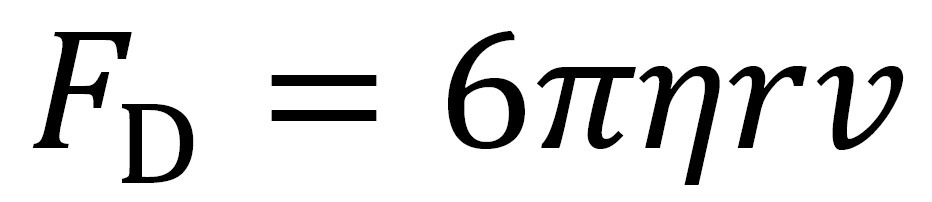 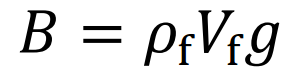 4.04x10-5 m/s, 22 minutes 17 s – demo centrifuge